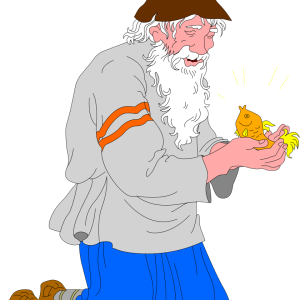 Рекламалюбимойкниги
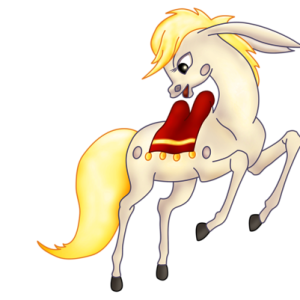 Классный проект
группы «Непоседы 3»
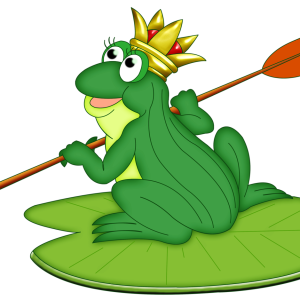 сентябрь
    2018
Дорогие ребята!
Вы стали на год взрослей и перешли в 3 класс.
Вы умеете хорошо читать и грамотно писать.
У каждого из Вас есть любимая книга.
А чтобы её захотели прочитать и другие читатели, важно о ней рассказать так, чтобы 
заинтересовать одноклассников.

В нашем классном ПРОЕКТЕ о любимой книге мы постараемся создать творческую рекламу 
своей книги.
 В ней будет обложка – рисунок и информация о героях, Ваше мнение почему она Вам нравится.

Начиная с малого и простого задания Вы в скором будущем сможете создавать интересные
проекты по любой теме, писать сочинения -  
размышления, возможно даже писать свои стихи
и интересные истории.
В добрый путь!
А.Волков  «Волшебник Изумрудного 
                              города»
В моей любимой книге «Волшебник Изумрудного
 города» рассказывается о том, как герои пошли в
Волшебный город, чтобы исполнить свои заветные
 мечты. Но это оказался самый  обыкновенный
город.
Мои любимые герои сказки – лев, который хотел
 стать смелым. Железный Дровосек, мечтающий о
 живом сердце. Герои стремились к своей цели, и
 она осуществилась!
Из книги я поняла: если есть мечта, и ты к ней
 стремишься, то она обязательно сбудется.

                             Анжелика Краморева
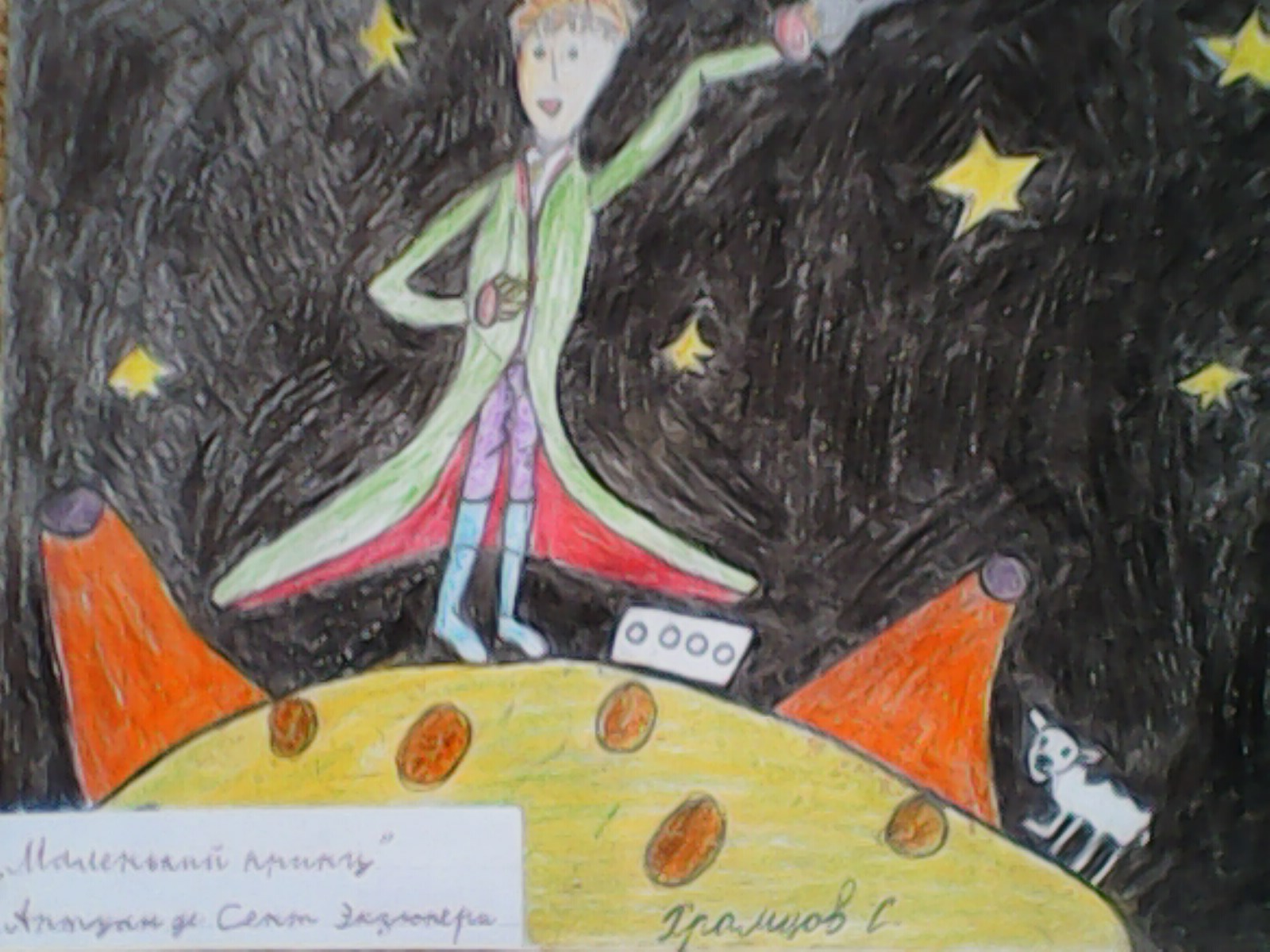 На момент создания презентации все ссылки активны.
А. де Сент Экзюпери «Маленький принц»
Это произведение поначалу показалось мне очень
печальным. Но чем дальше я читал, тем больше 
понимал, что автор хочет сказать читателю. Быть
взрослым очень ответственно и можно приобрести
даже не самые лучшие качества. А я думаю, что нет лучше взрослого с сердцем маленького принца, когда ты веришь в любовь, дружбу, честность и верен своей мечте.
Сейчас, когда я перечитываю эту историю, она
 кажется мне счастливой. Думаю, у меня есть все
 шансы стать хорошим взрослым.

                                    Серафим Храмцов
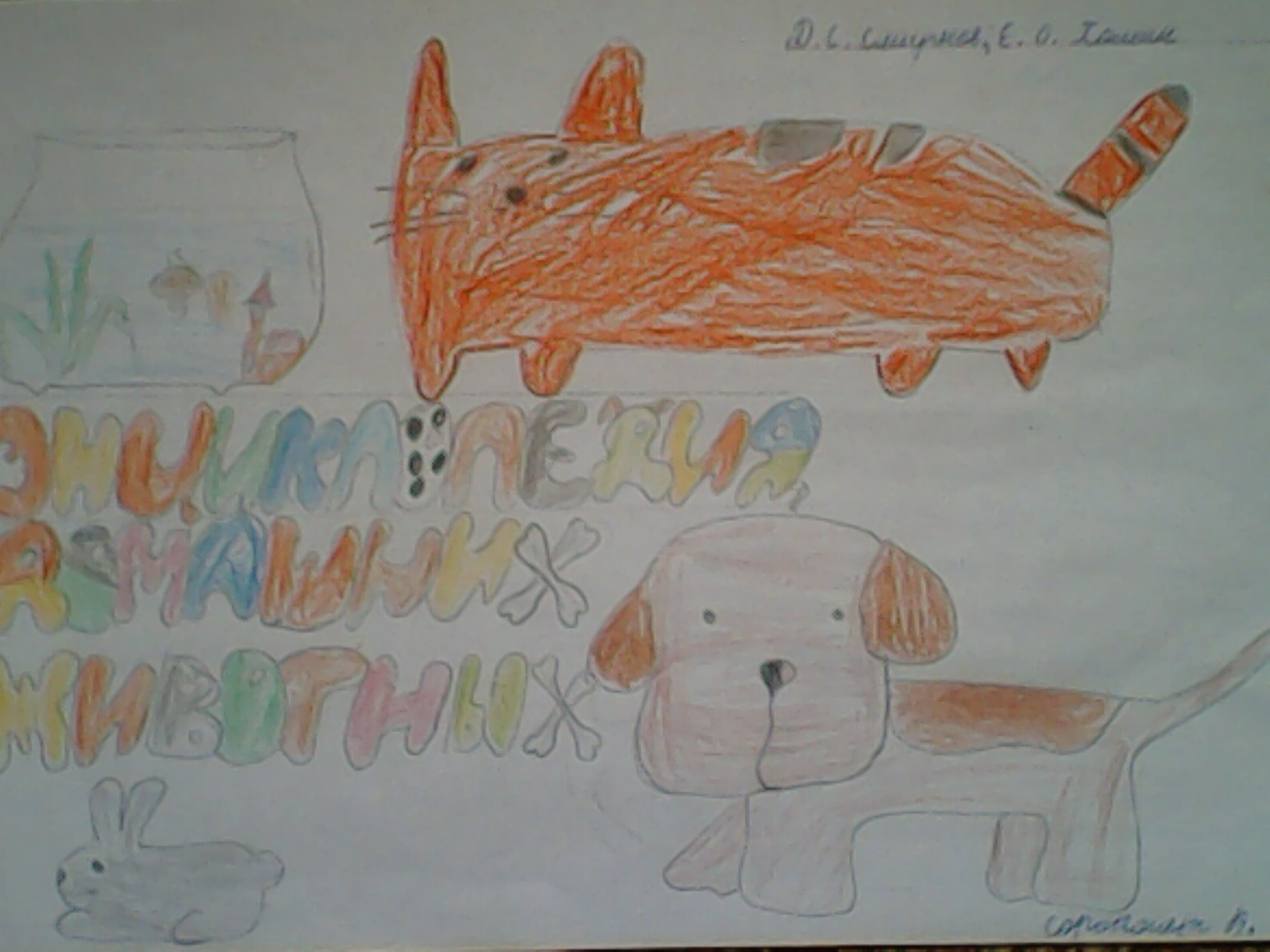 На момент создания презентации все ссылки активны.
Эта книга стала для меня любимой, потому что в ней я узнал много нового о жизни домашних животных.
В книге авторы рассказывают о породах собак и кошек, чем они отличаются, их особенности. Я узнал о их поведении и о том, как о них заботиться. Энциклопедия оказалась интересной и во многом полезной, так как у нас дома живут 2 кота: Котя и Рыжий. 
Мне интересно было получить о них, как можно больше информации.

                        Владимир Сороколет
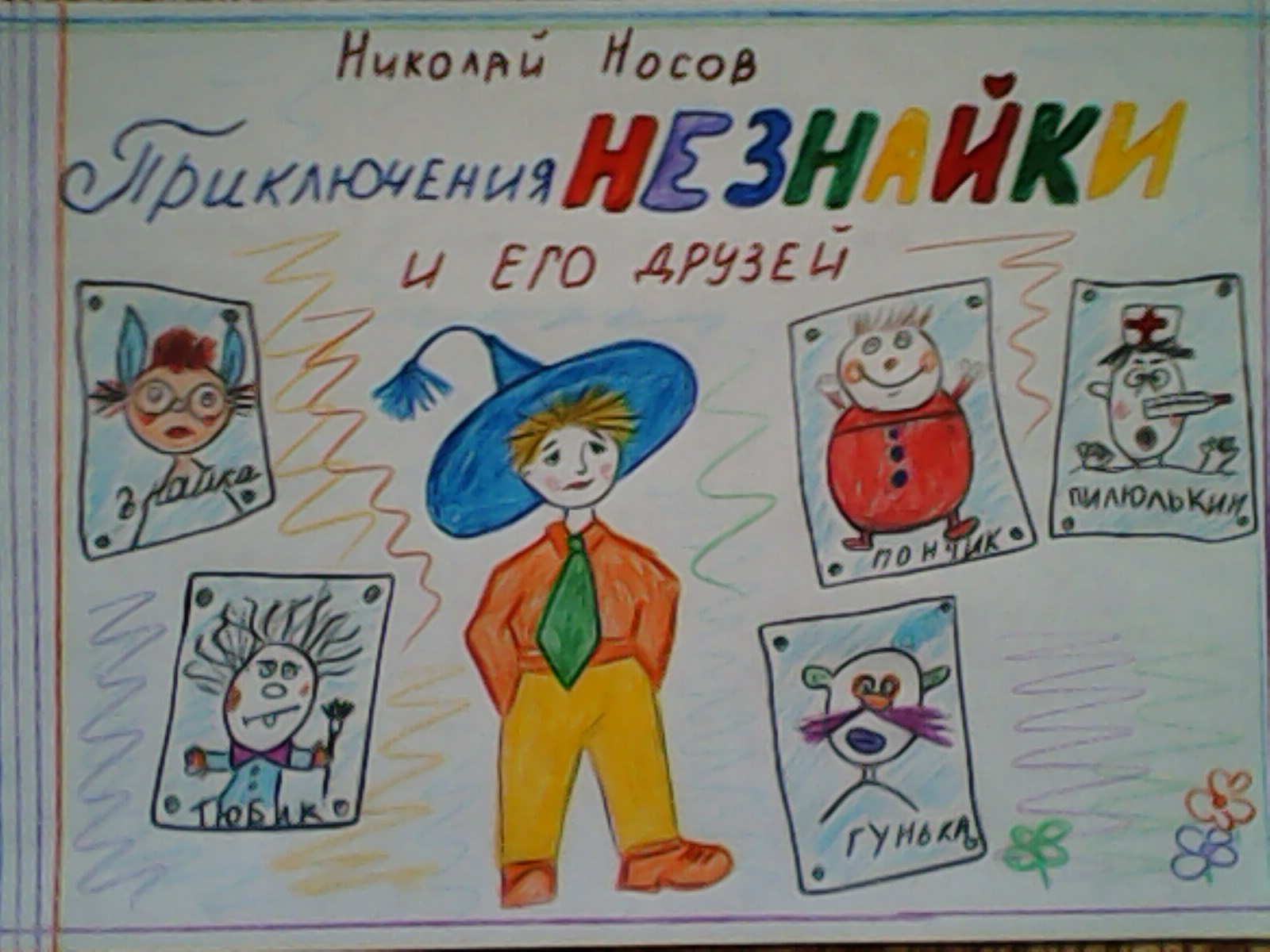 На момент создания презентации все ссылки активны.
Эта книга моя любимая, потому что она интересная и смешная.
Главный герой Незнайка весёлый, уверенный в себе человечек. Он считает себя всегда правым. Иногда даже не замечает, что обижает своих друзей.
Я смеялся, когда читал как он рисовал картины,
 сочинял стихи и катался на автомобиле.
Главное, что я понял: чтобы иметь настоящих друзей надо самому быть другом. Стараться прислушиваться к мнению друзей и уметь исправлять свои ошибки. 

                                        Михаил Носков
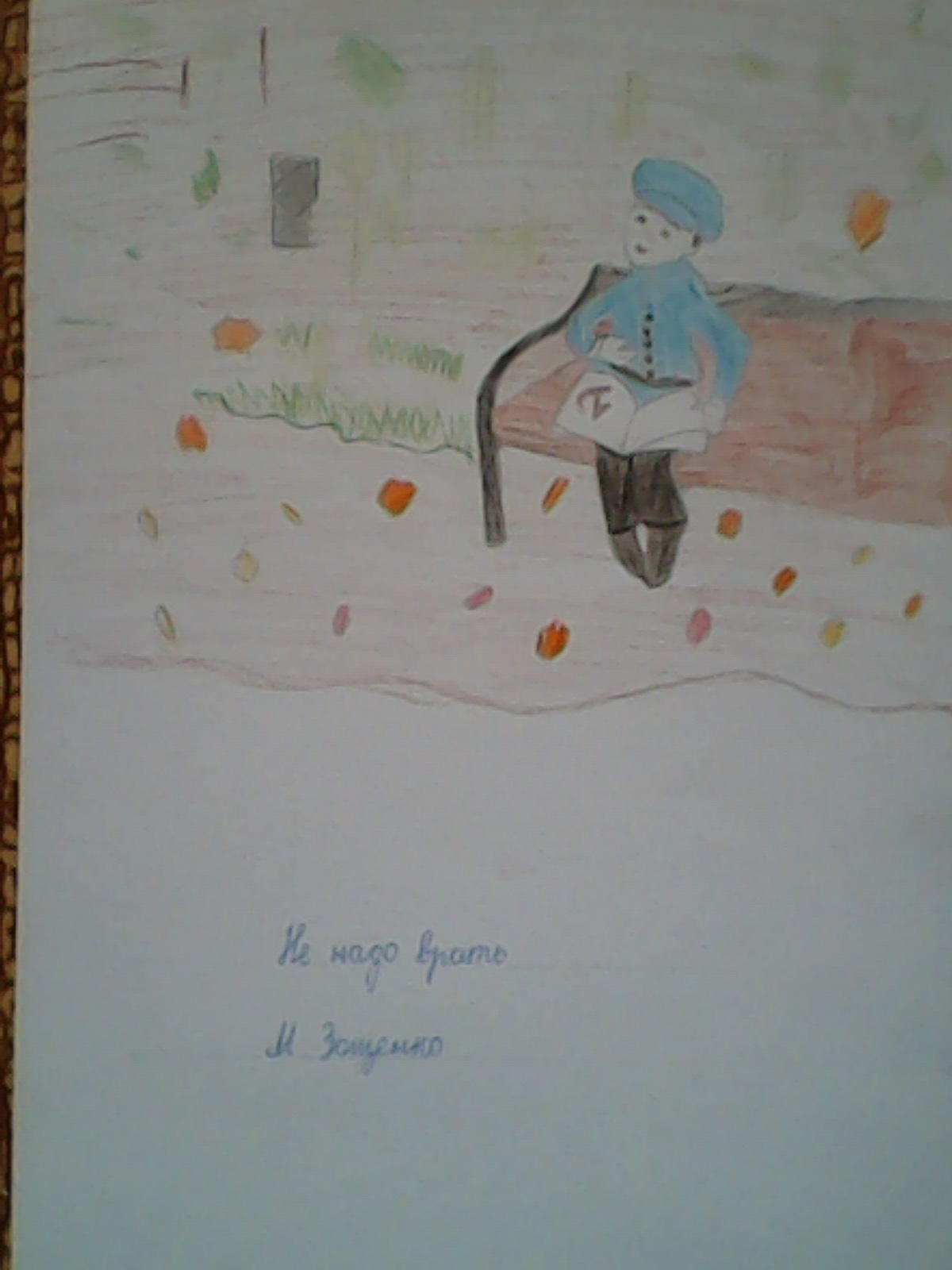 На момент создания презентации все ссылки активны.
М. Зощенко «Не надо врать!»
Рассказ Михаила Зощенко меня заставил
 задуматься над вопросом «Можно ли обманывать?»
Прочитав его, я вспомнила пословицу «Правда в огне не горит и в воде не тонет».
Это произведение послужит хорошим уроком для всех ребят. ПРОЧИТАЙТЕ его обязательно!            Баркова Александра
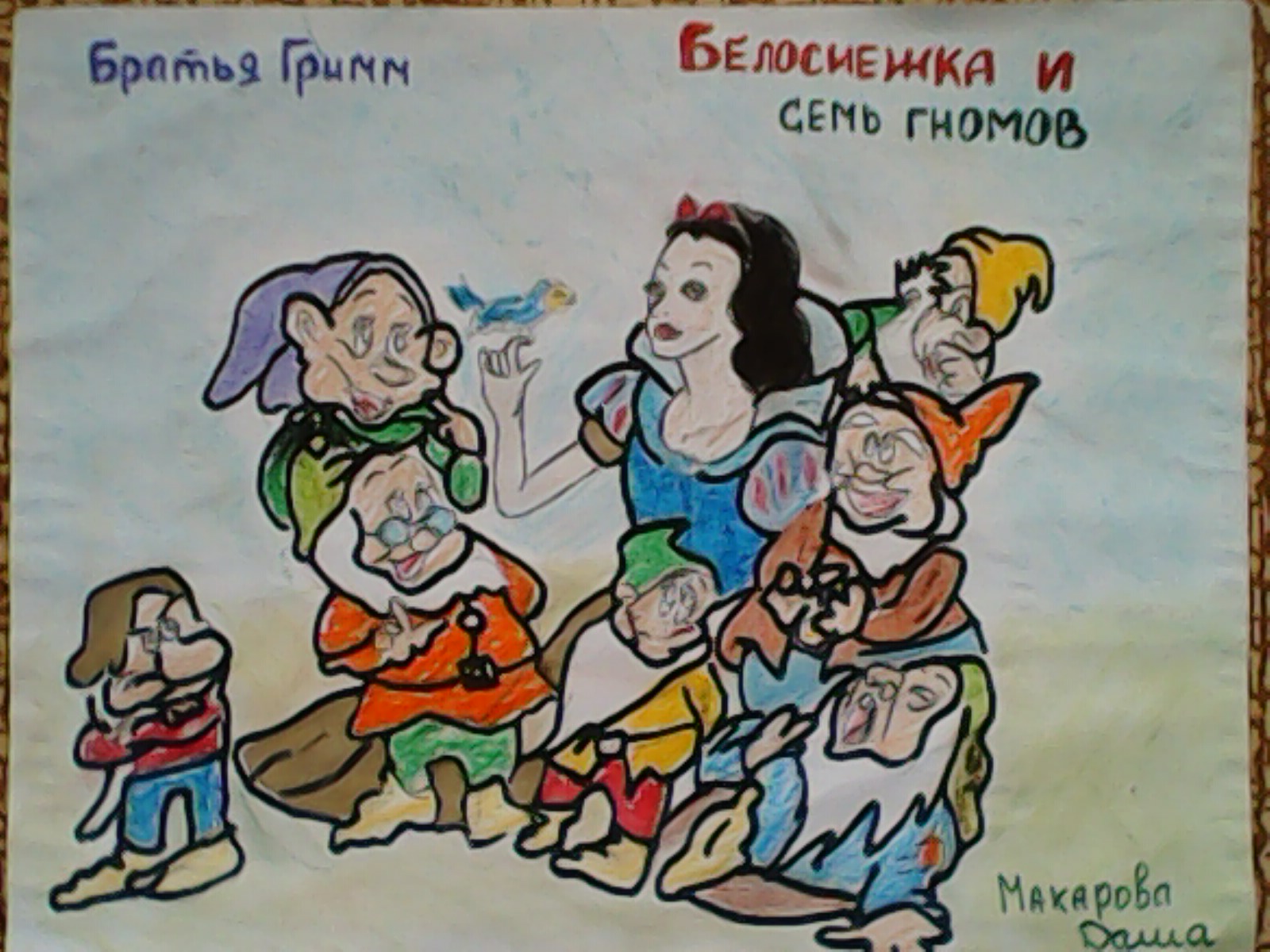 На момент создания презентации все ссылки активны.
Очень интересная и захватывающая сказка.
Белоснежке нужно было пройти много испытаний, чтобы встретить настоящих друзей и помочь им.
Сказка помогает понять правила дружбы, доброты, учит принимать самостоятельные решения, а значит раскрывает секрет счастливой жизни. 

                                          Дарья Макарова
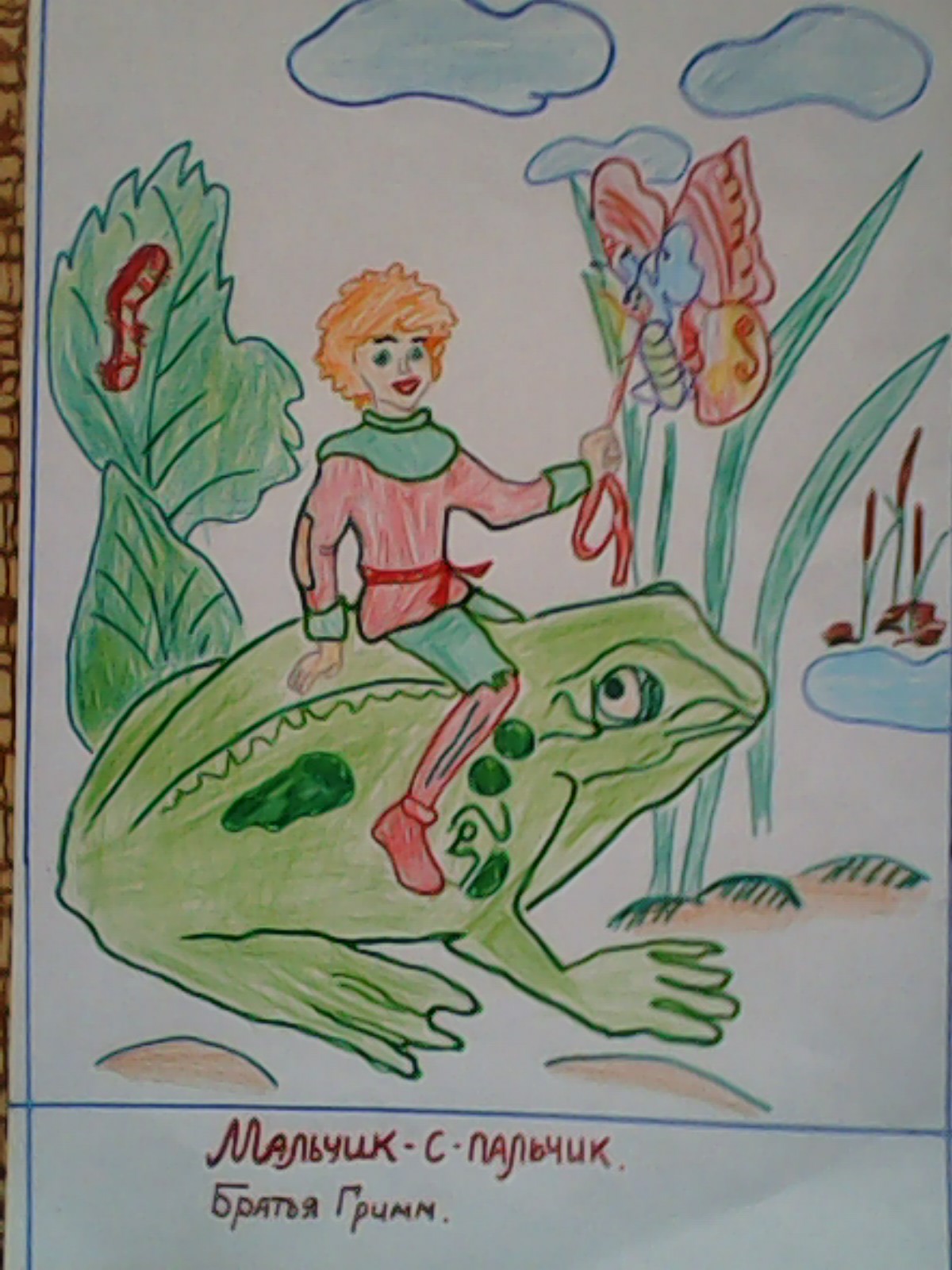 На момент создания презентации все ссылки активны.
Сказка «Мальчик с пальчик» мне понравилась.
Герой маленький, всего размером с пальчик, а 
сердце  большое и доброе, поэтому и совершал
великие  поступки и дела. С таких героев можно брать пример.

                                    Богдан Плотников
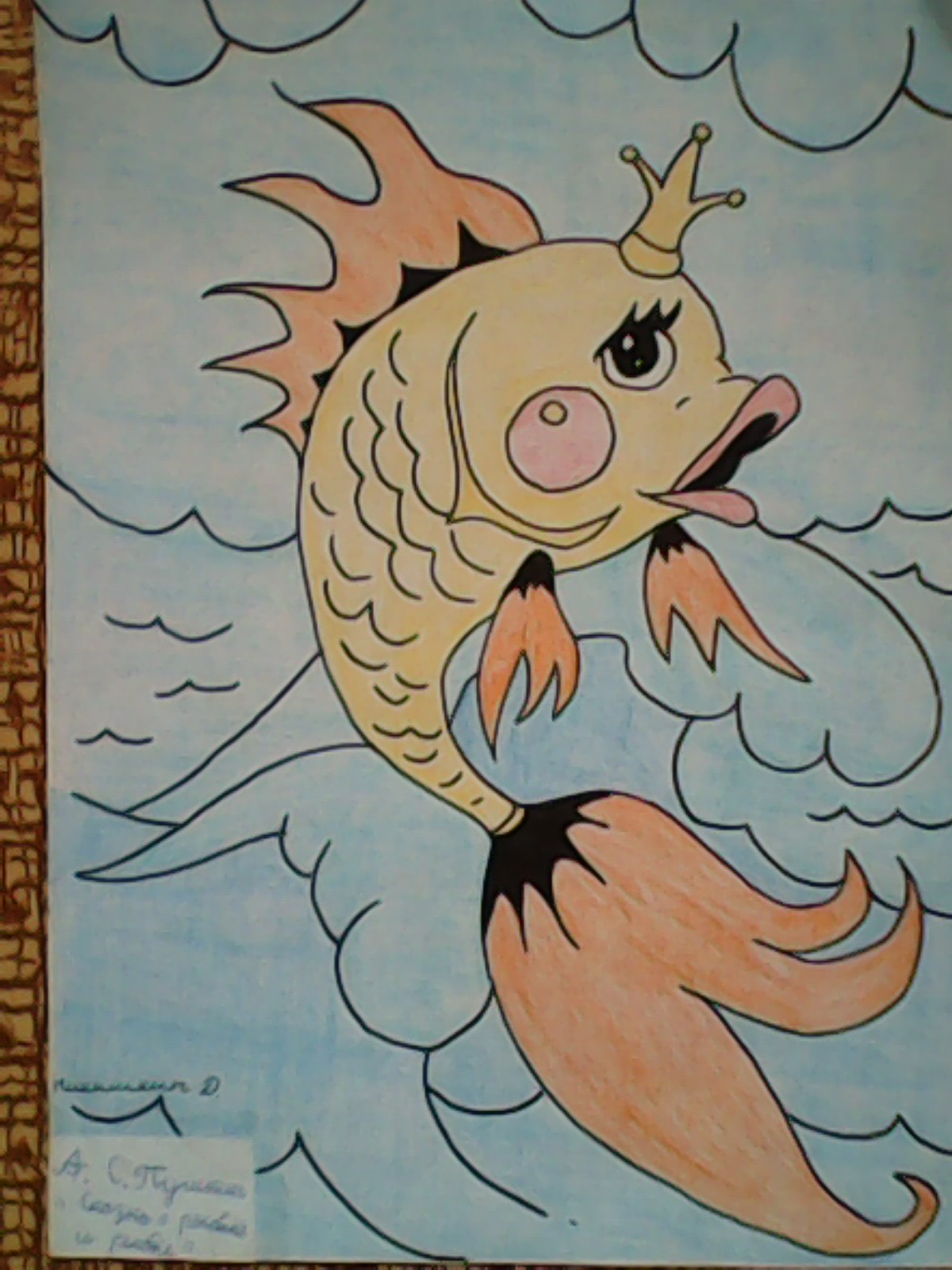 На момент создания презентации все ссылки активны.
А.С. Пушкин «Сказка о рыбаке и рыбке»
В этой сказке мой любимый герой – Старик, очень добрый и бескорыстный. Для себя у рыбки не просил ничего, просил выполнять просьбы старухи, которая никак не могла от жадности остановиться. За это и была наказана.
Сказка учит добиваться исполнения желания своим трудом.
                                   Дмитрий Никишкин
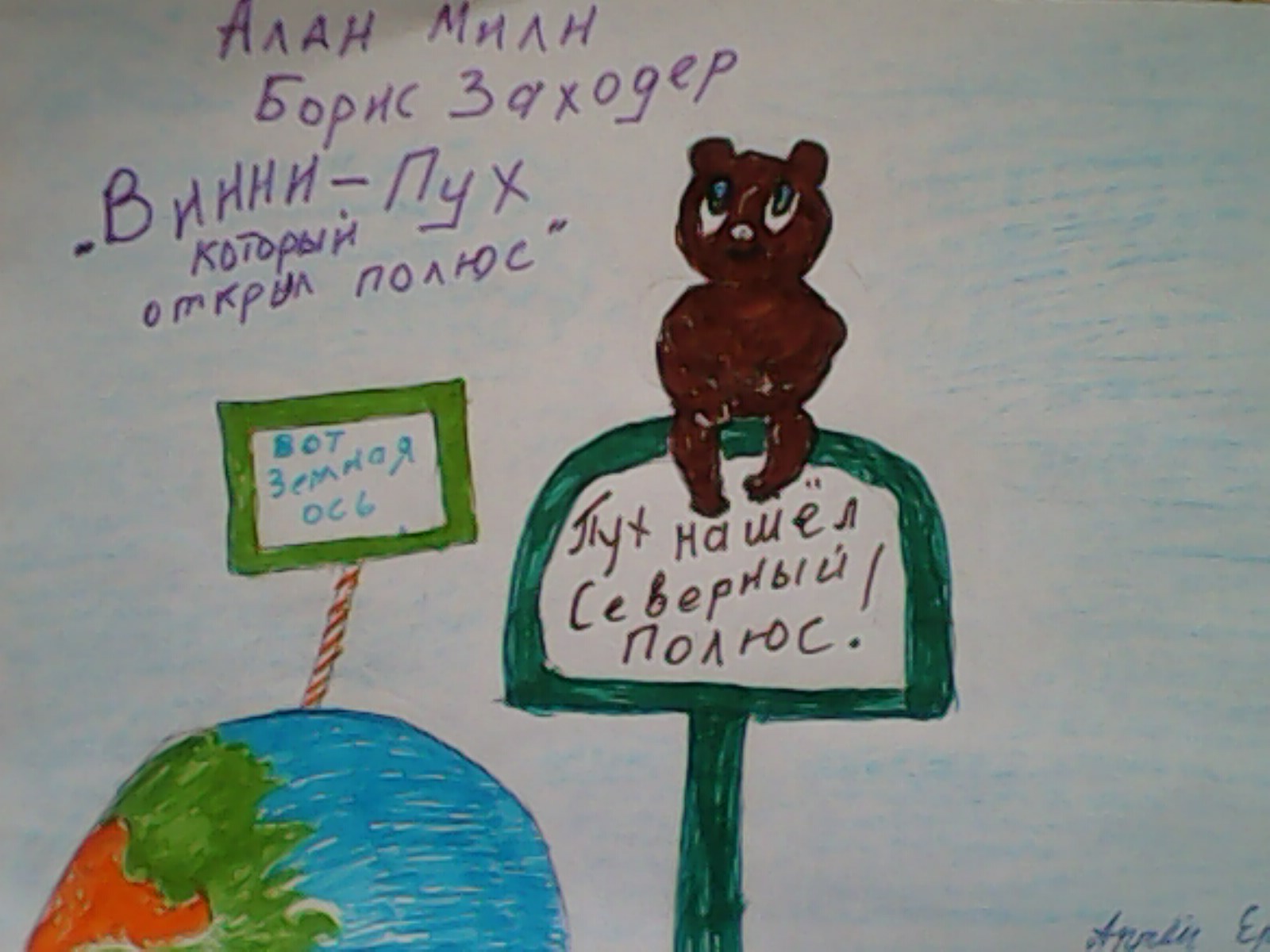 На момент создания презентации все ссылки активны.
Книга «Вини Пух, который открыл полюс»
 мне понравилась  смешными историями и
 добрыми героями.
Вини Пух самый добрый, весёлый медвежонок
 и большой сластёна.
А его Шумелки просто замечательные.

                                           Артём Ермаков
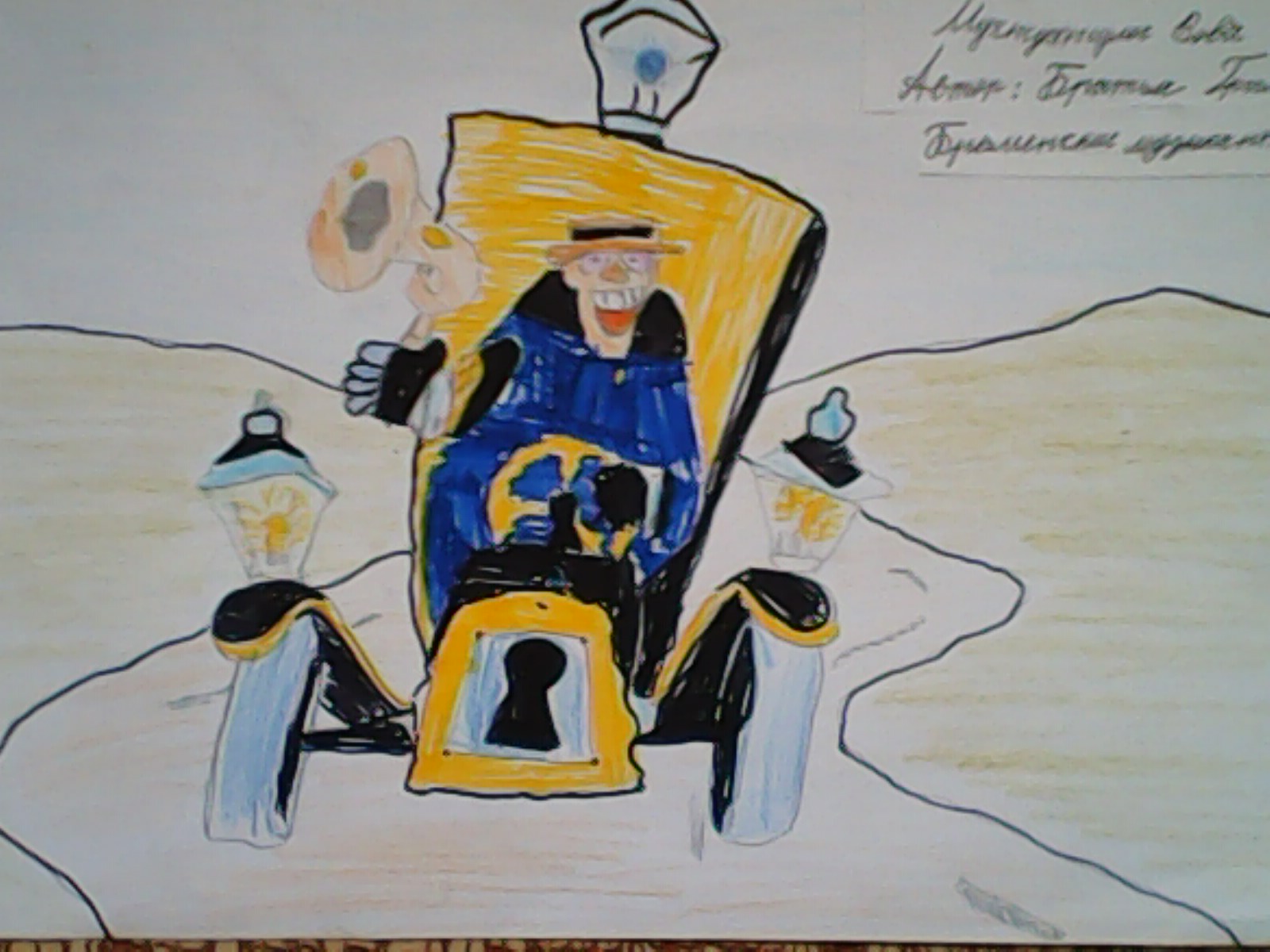 На момент создания презентации все ссылки активны.
Братья Гримм «Бременские музыканты»
Сказка мне нравится, потому что в ней замечательные главные герои.
Они весёлые, музыкальные, добрые, находчивые и великодушные, сумеют выручить из беды. 
Хочется иметь таких друзей и быть на них похожим.

                                Владимир Мухтулов
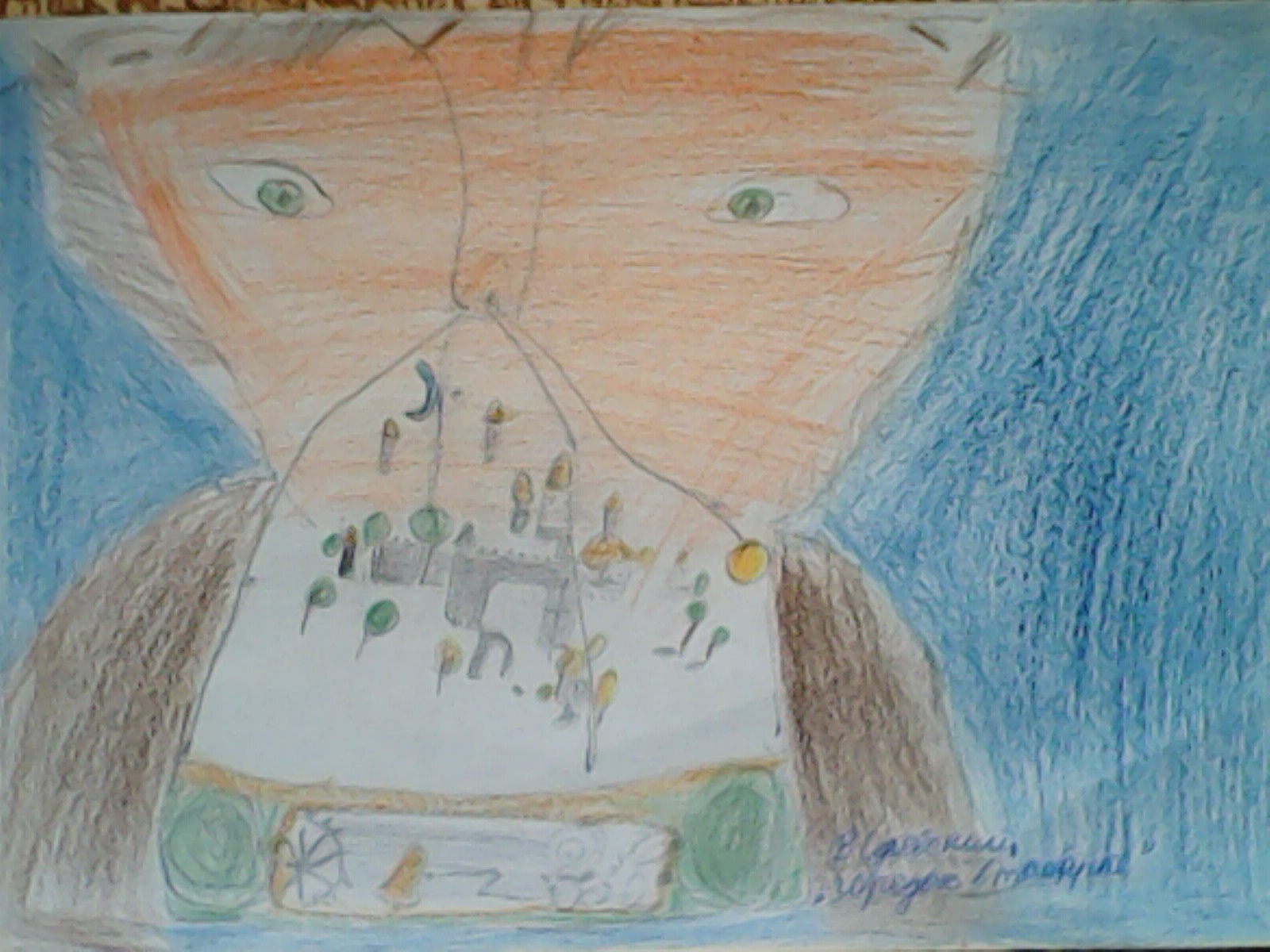 На момент создания презентации все ссылки активны.
В.Одоевский «Городок в табакерке»
Сказка мне понравилась тем, что в ней интересно, в сказочной форме описывается строение механизмов сказочной табакерки.
Алексей Новиков
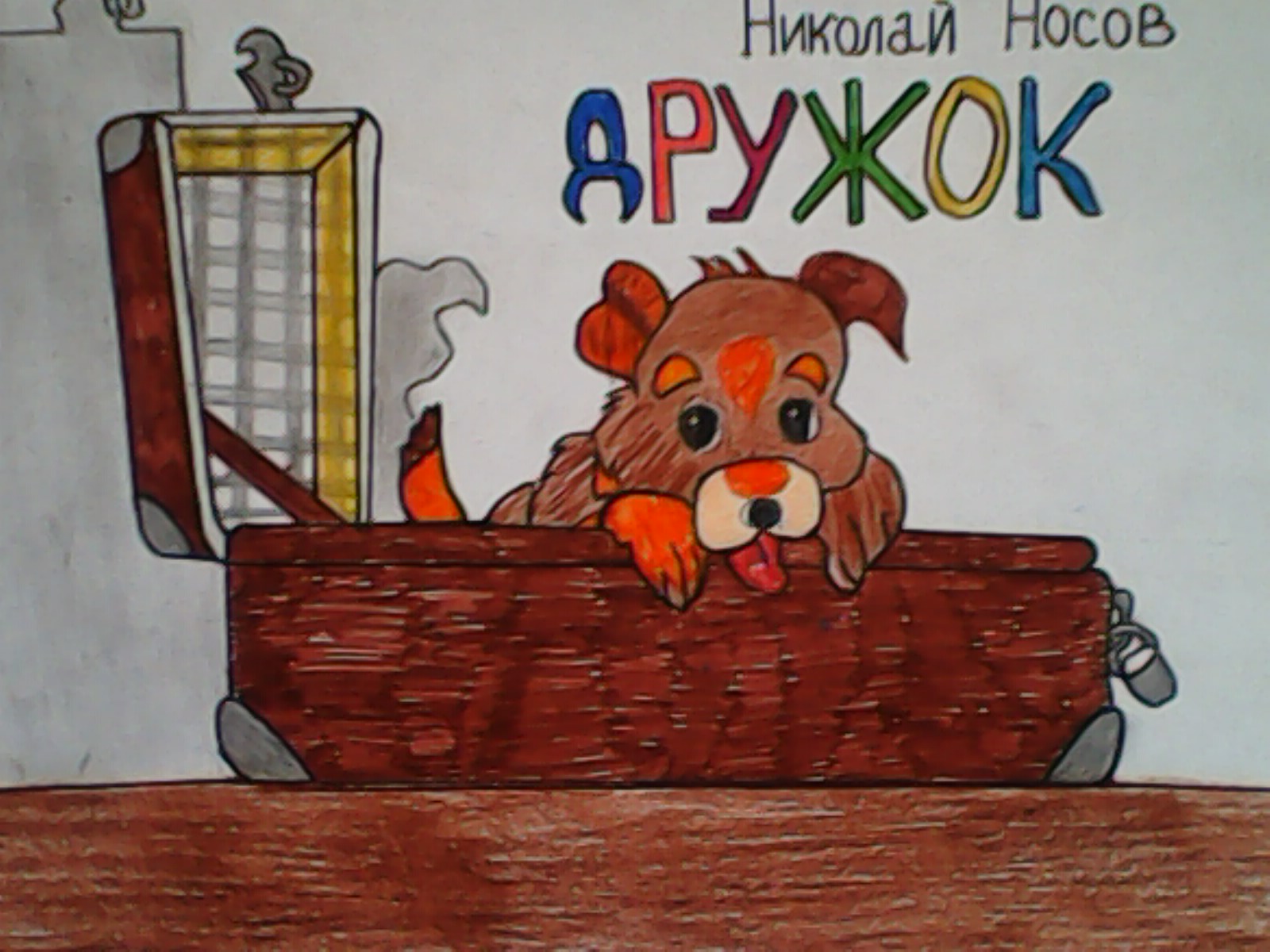 На момент создания презентации все ссылки активны.
Замечательный рассказ о двух друзьях, которые летом на даче подружились со щенком. О необычном обмене чемоданами в поезде и  потере Дружка. О находчивости в поисках друга, и долгожданной встрече с ним.
Только тот, кто не теряет надежды, действует
 и верит, добивается успеха.

                                    Денис Максимовский
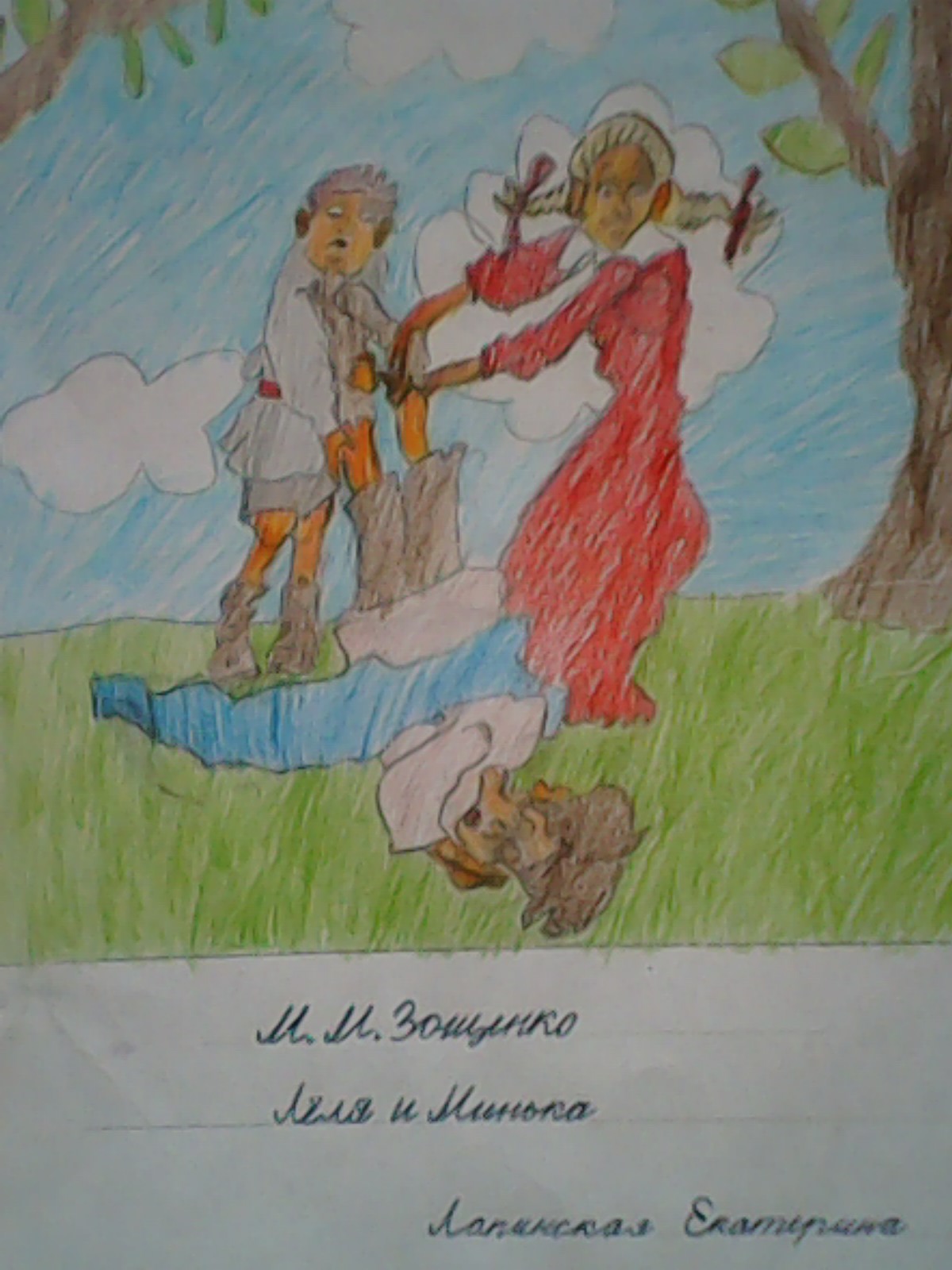 На момент создания презентации все ссылки активны.
Мне понравилась эта книга потому, что в ней много
поучительных рассказов. Главные герои Лёлька и
 Минька – всегда весёлые, забавные  искатели
 приключений. Они поступают иногда неправильно.
Потом с подсказки взрослых понимают свои ошибки
и исправляют их.
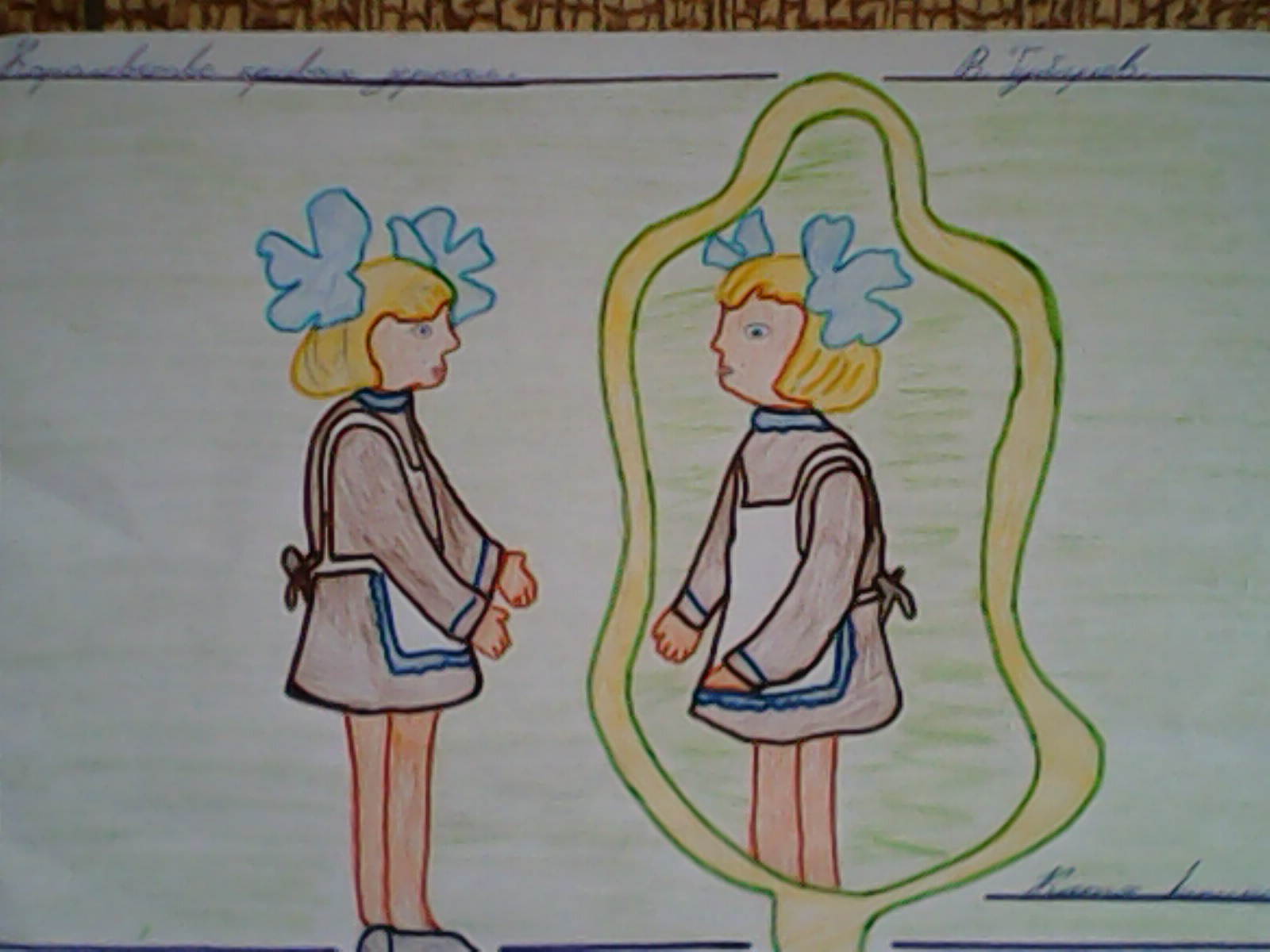 В. Губарев
На момент создания презентации все ссылки активны.
«Королевство кривых зеркал»
Сказочное повествование о девочке, которая увидела себя со стороны, так, словно это была не она, а совсем другая девочка. Оля попадает
 в сказочную страну, где с ней происходят увлекательные и опасные приключения.
Мне понравилась эта книга тем, что девочка
 Оля смогла увидеть себя со стороны и изменить свой характер и отношение к другим людям.
Екатерина Липина
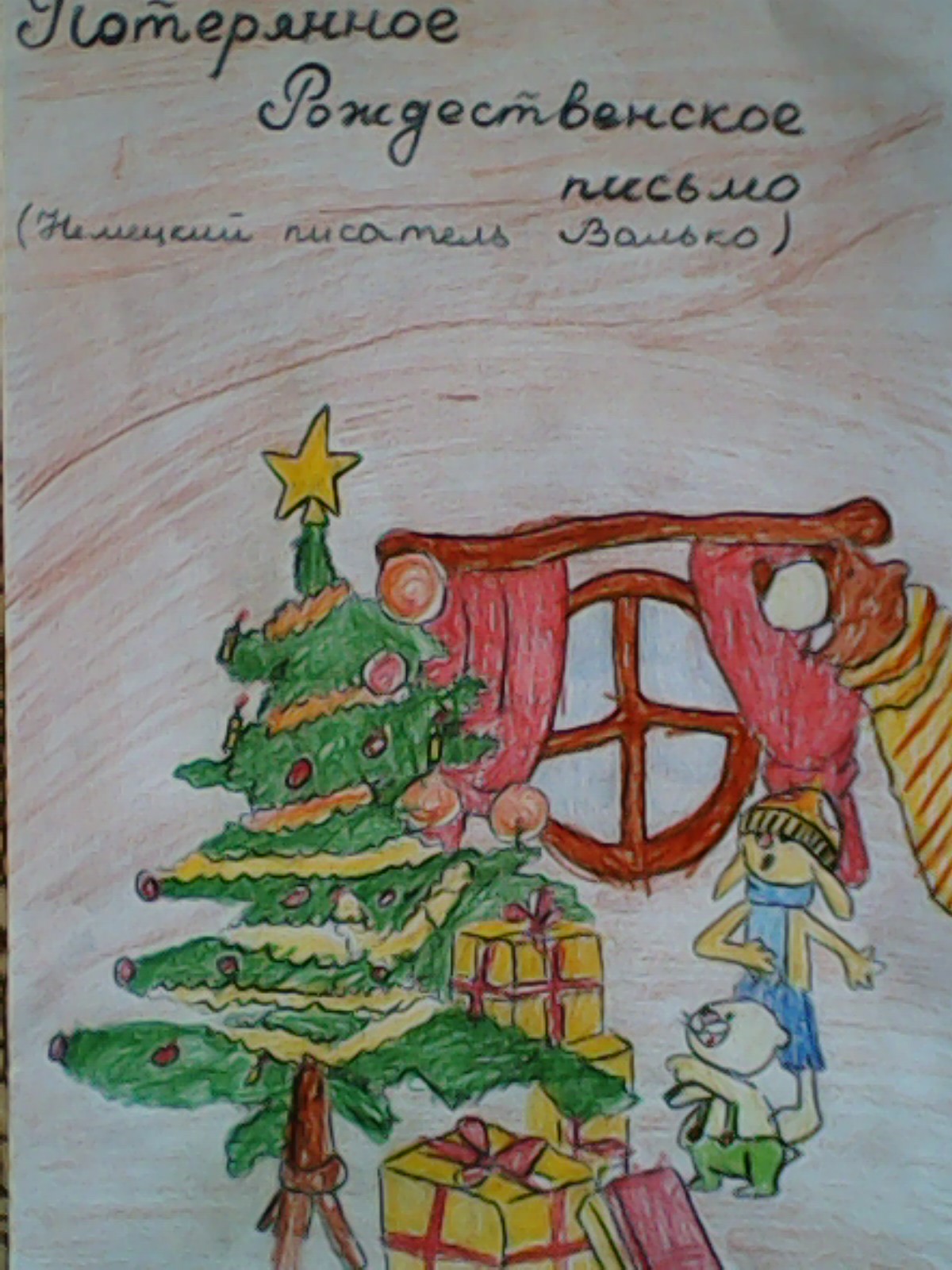 На момент создания презентации все ссылки активны.
Добрая Рождественская сказка о двух друзьях:
зайце, по прозвищу Рыцарь и медведе по
прозвищу Лакомка. История об их путешествии по следам Деда Мороза.
                                                   Иван Чибизов
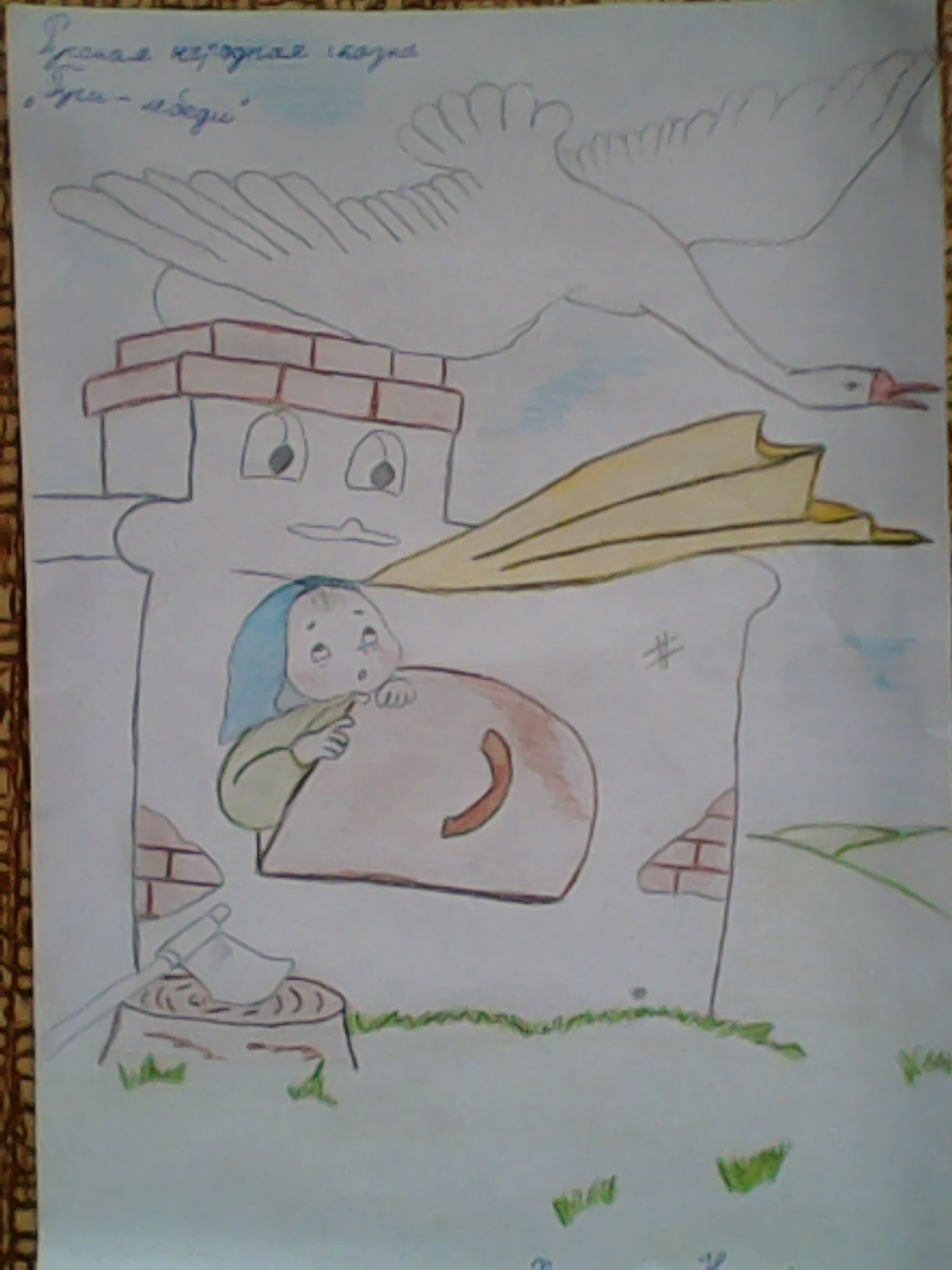 На момент создания презентации все ссылки активны.
Русская народная сказка
«Гуси – лебеди»
Мне нравится эта сказка тем, что она подсказывает детям о том, что родителей всегда надо слушаться.
Ребята, советую прочитать её ещё раз.
                                                Анастасия Холодная
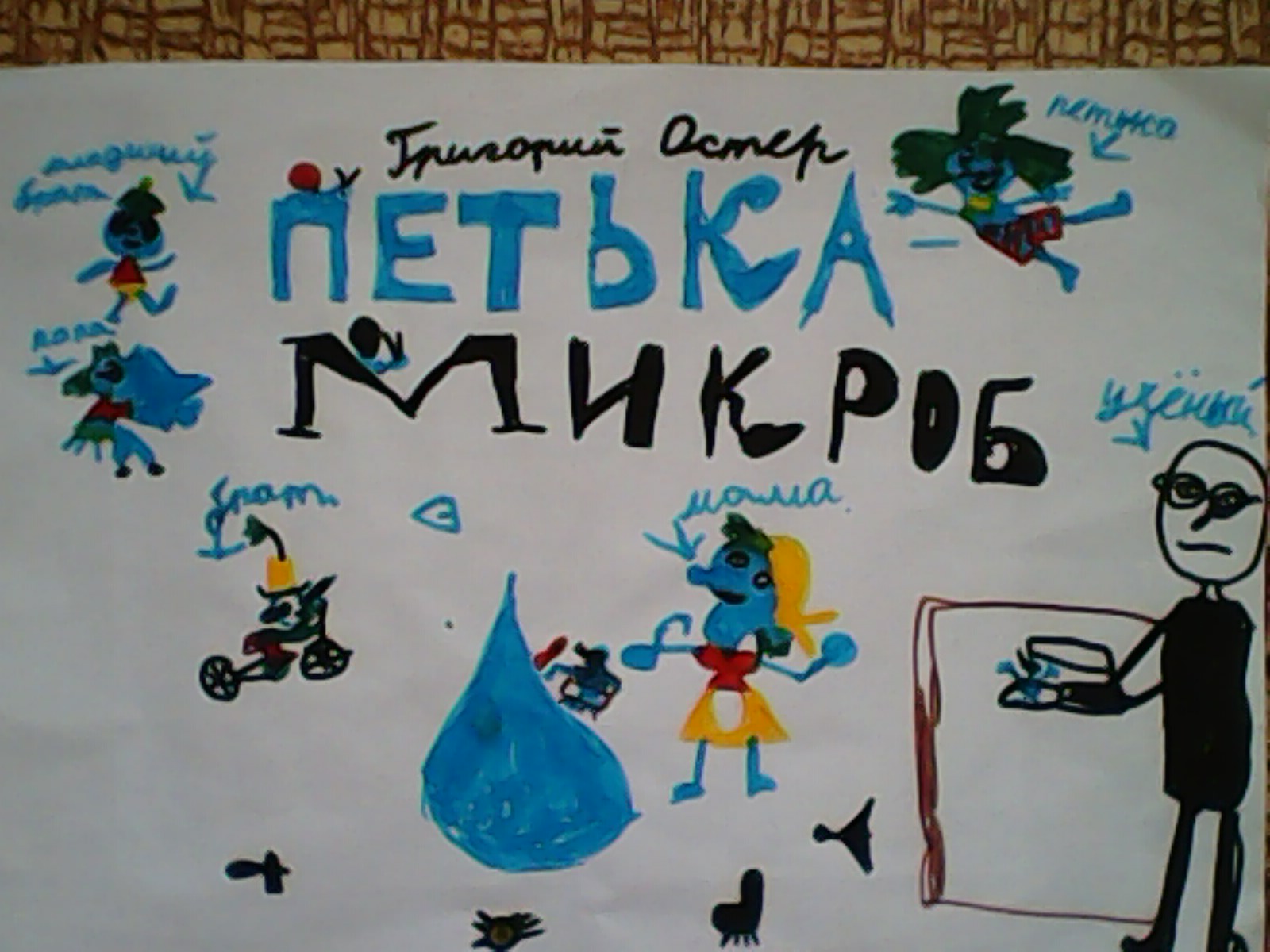 На момент создания презентации все ссылки активны.
«Петька микроб» Г.Остера – научная повесть,
рассказанная в сказочной форме. Главные герои - микробы большие и маленькие, живущие в капле воды. Петька – самый младший микроб в большой семье. Он самый любознательный, неугомонный, озорной. Его воспитывает вся семья.
Из повести Вы сможете узнать о микробах вредных и полезных, о правилах гигиены. Книга читается легко и быстро. Советую её прочитать.

                                              Даниил Пикалов
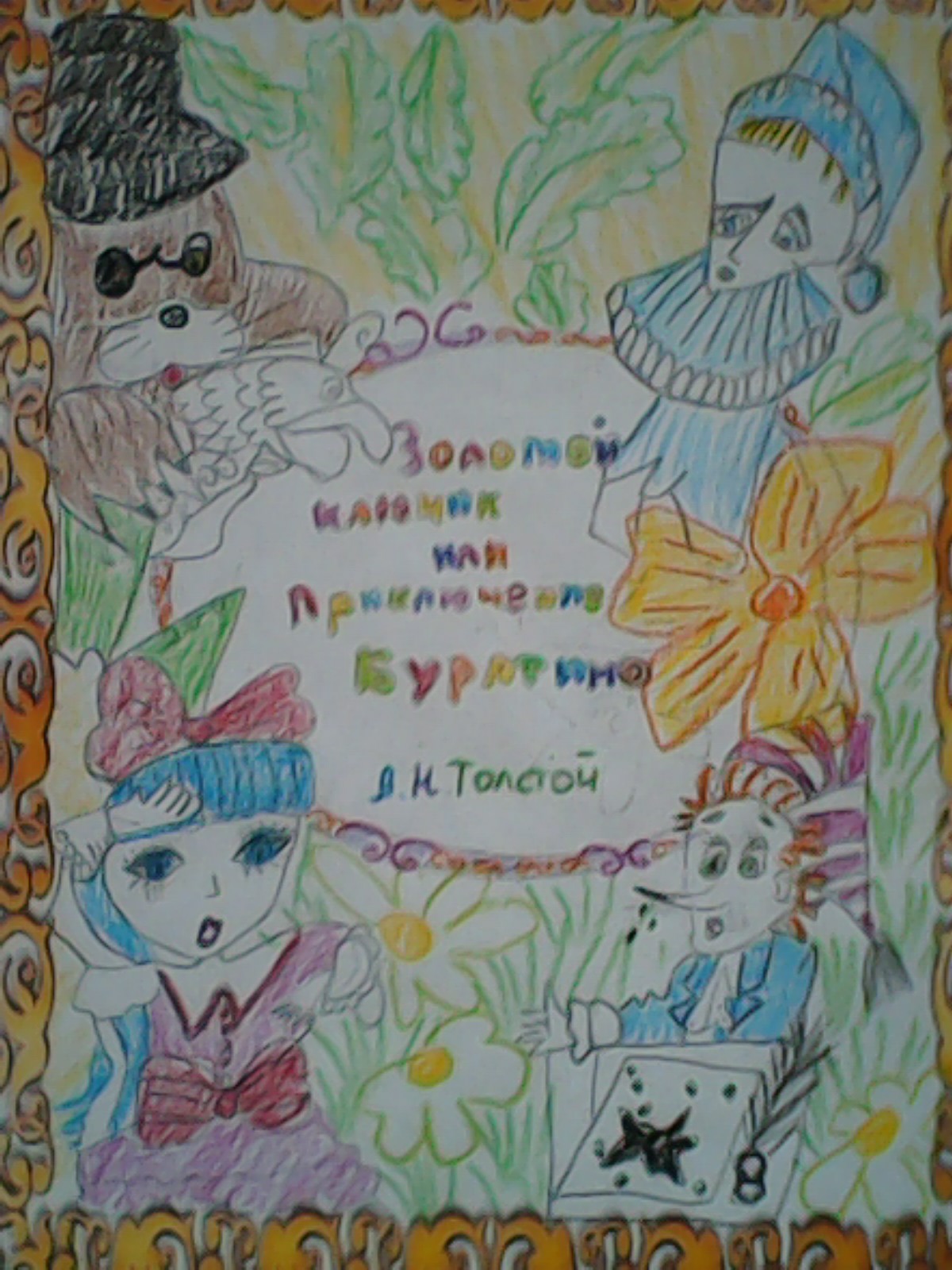 На момент создания презентации все ссылки активны.
В сказке про Буратино мне понравилась Мальвина  -
девочка с голубыми  волосами. Она трудолюбива и
 ответственна, с безупречным воспитанием и тонкой
душой. Она любит чистоту и порядок в доме.
Умеет проявлять заботу о близких.

                                                Виктория Селиванова
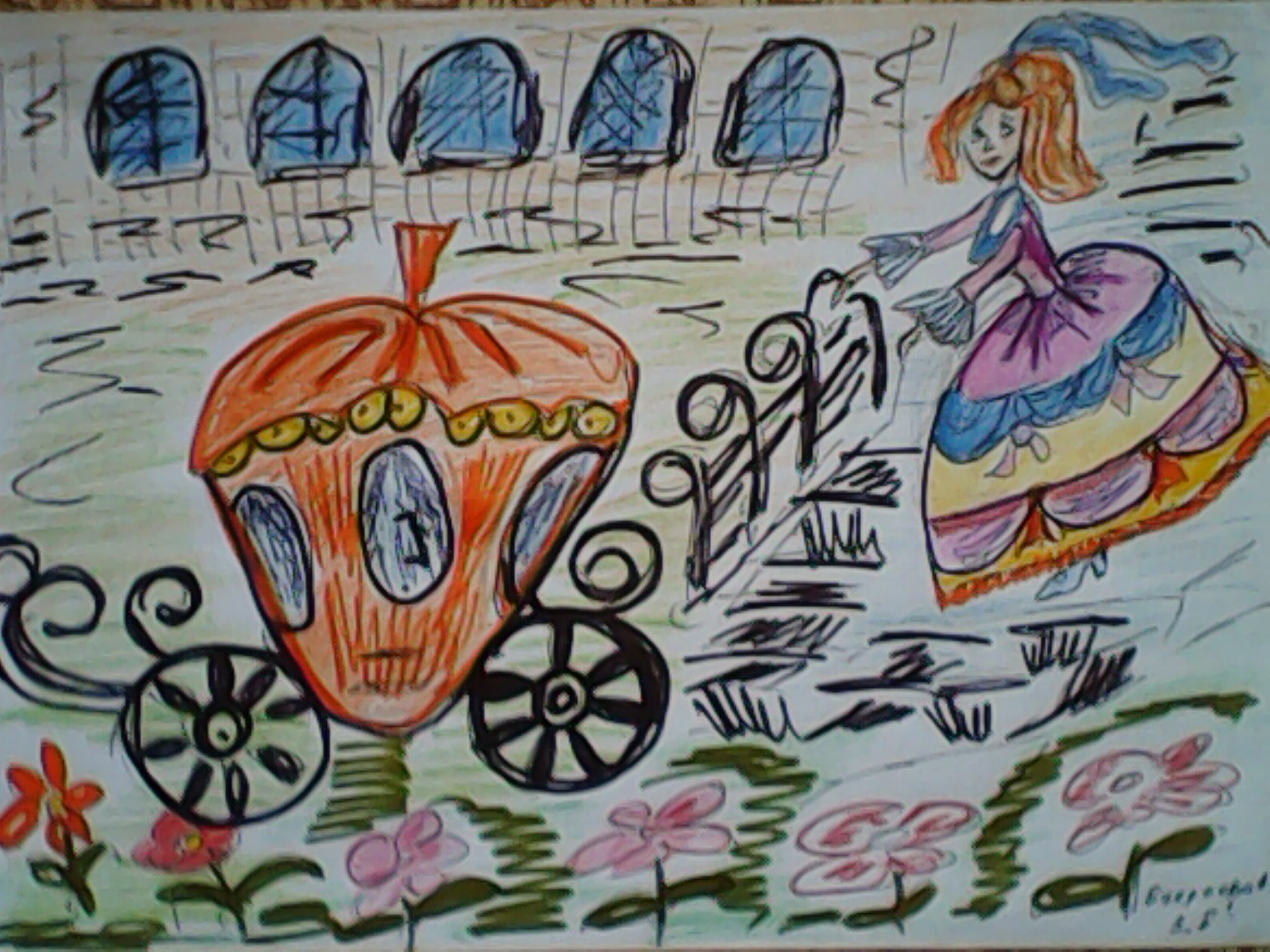 Ш.Перро
На момент создания презентации все ссылки активны.
«Золушка»
Эта сказка о доброй девушке Золушке ,о злой
 мачехе  и её дочерях. Золушка – девушка
  трудолюбивая, послушная, заботливая.
Сказка мне очень нравится, ведь она учит добру.
В жизни, как в сказке добро должно побеждать
зло.

                                         Ангелина  Букреева
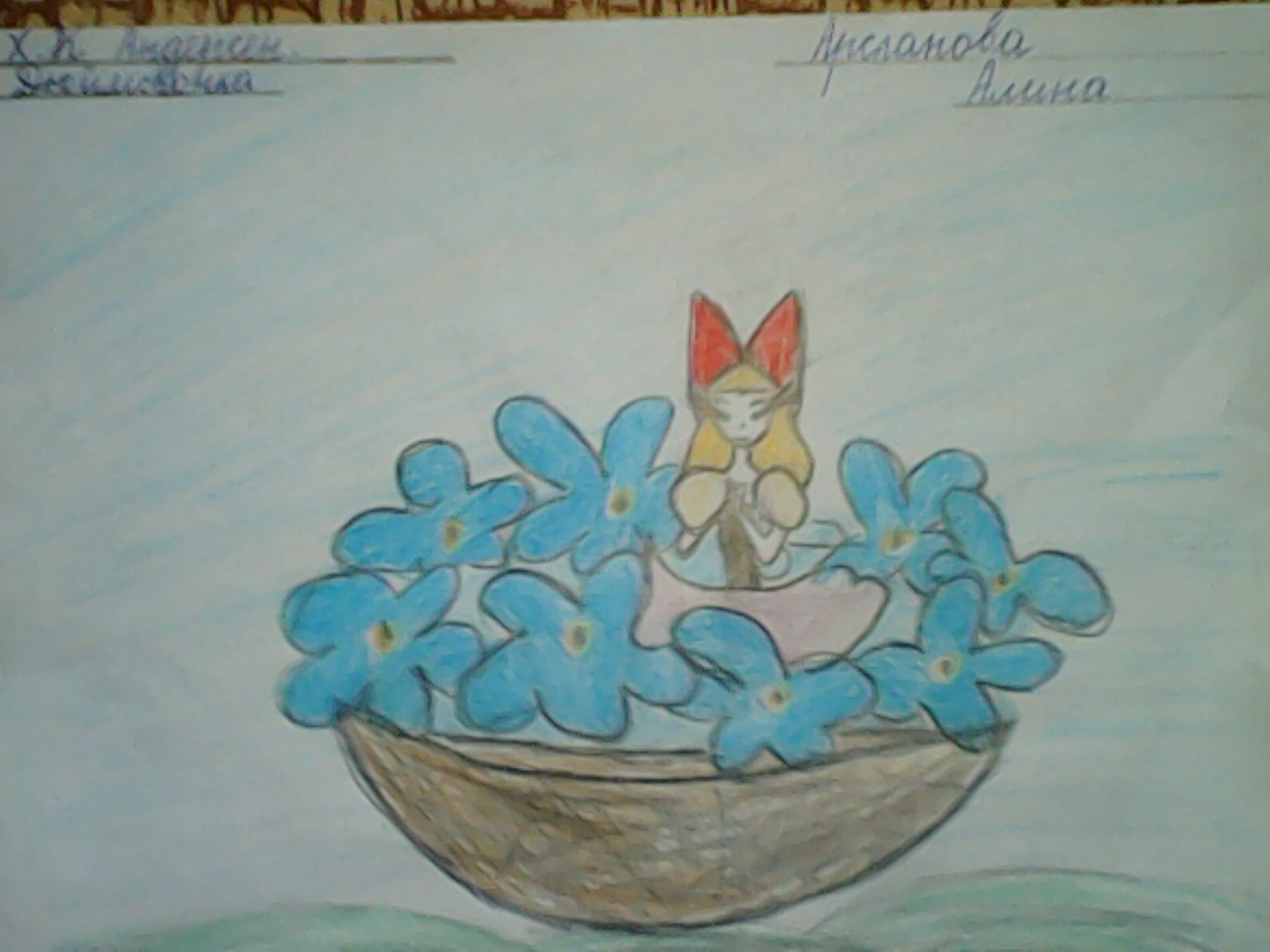 Г.Х.Андерсен
На момент создания презентации все ссылки активны.
«Дюймовочка»
Мне понравилась Дюймовочка, потому что она
была добрая и помогла ласточке в беде.
За это птица отнесла девочку  в добрый мир
 эльфов.

                                           Алина Арсланова
Молодцы, ребята!
Много разных книг прочитали.
Видно из Ваших сообщений,
что учитесь определять главную мысль текстов.
Спасибо Вам, за интересные рисунки и высказывания о книге.
Впереди у Вас ещё много интересных встреч с произведениями детских писателей.
Читайте с удовольствием и делитесь впечатлениями о прочитанном с друзьями и одноклассниками.
На момент создания презентации все ссылки активны.